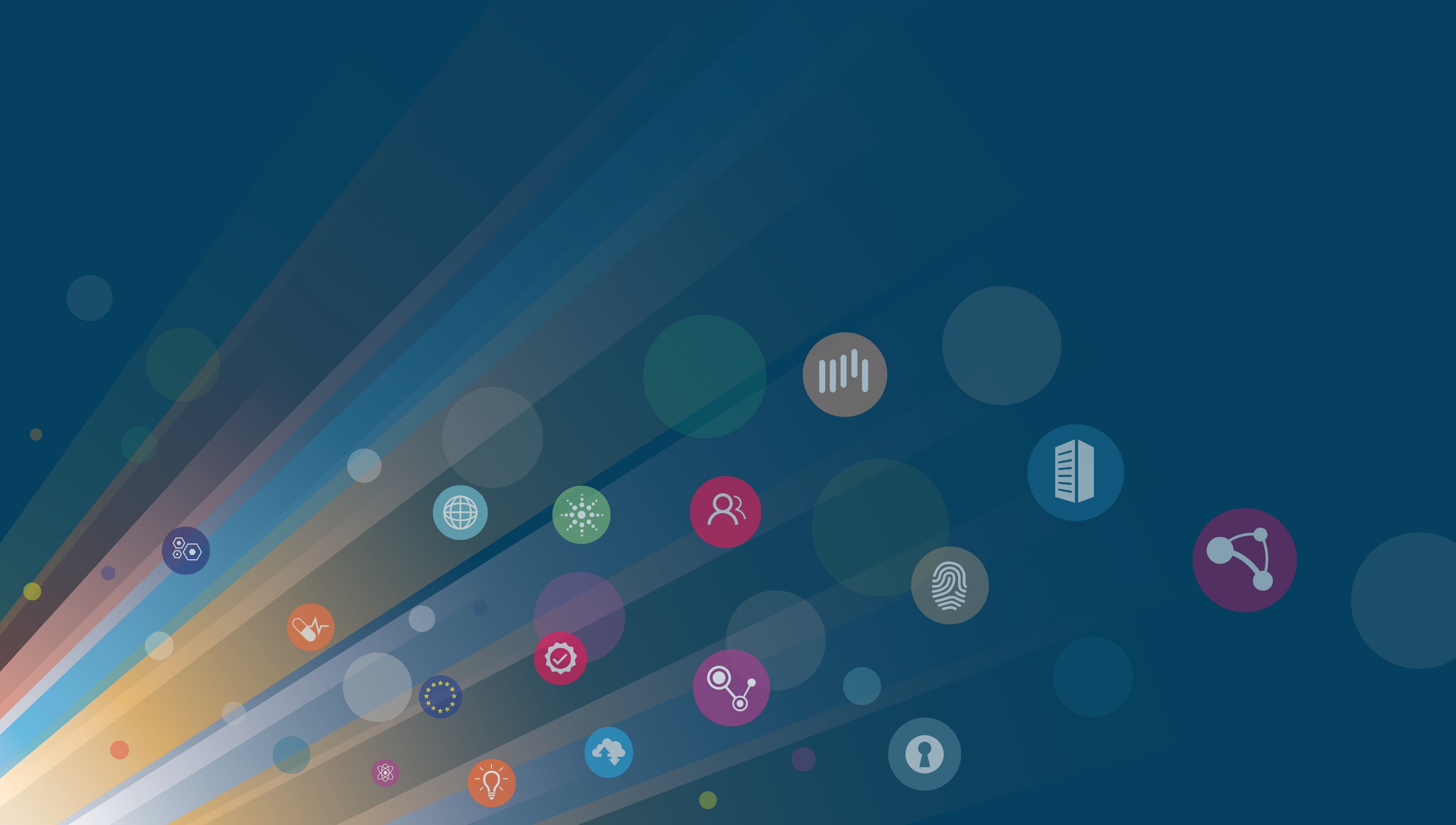 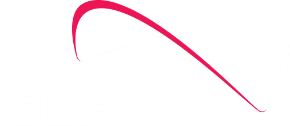 GN4-3 - T&I - eScience Global Engagement
Maarten Kremers, SURF / SURFnet
EUGridPMA #51 / GN4-3 T&I EnCo / AARC Policy community 
Virtual8th February 2021
GN 4-3 T&I   Objectives


  Expand the Reach   of Federated Access
Operate T&I services
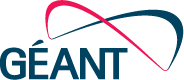 Develop and Enhance the T&I services
Explore new or disruptive ideas
Engage with the relevant stakeholders
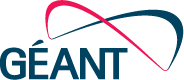 Enabling Communities
Incubator
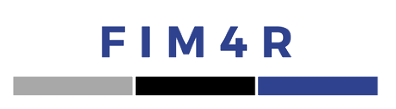 T&I Services
Identity Feds
r/e-infras
EOSC
eGov
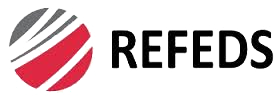 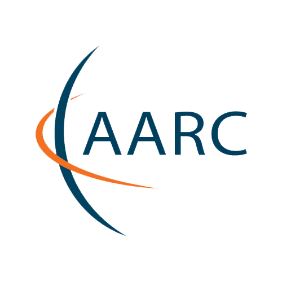 Operational Support
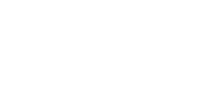 Miroslav Milinović (SRCE)
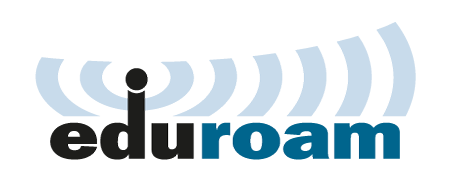 Davide Vaghetti 
(GARR)
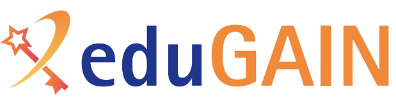 T&I Services
Christos Kanellopoulos (GÉANT)
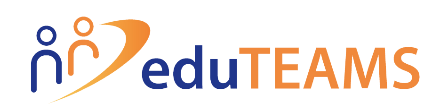 Michelle Williams (GÉANT)
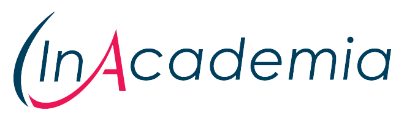 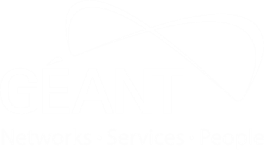 Enabling Communities
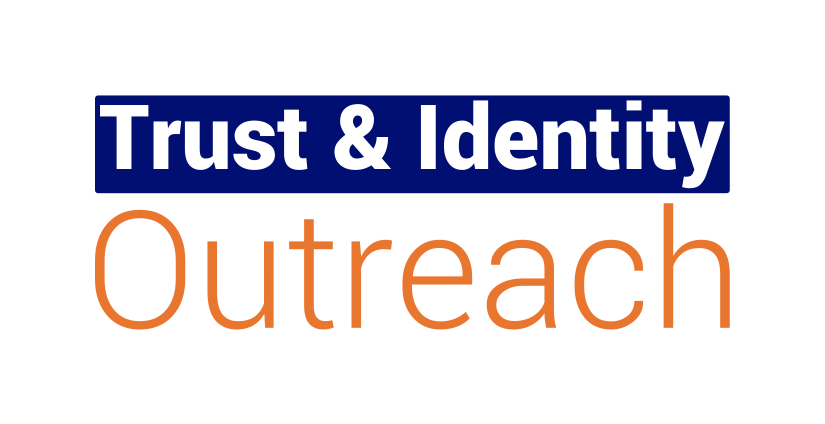 5
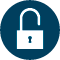 T&I Business Development Coordination

Facilitating of the AEGIS group

T&I eScience Global Engagement
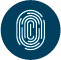 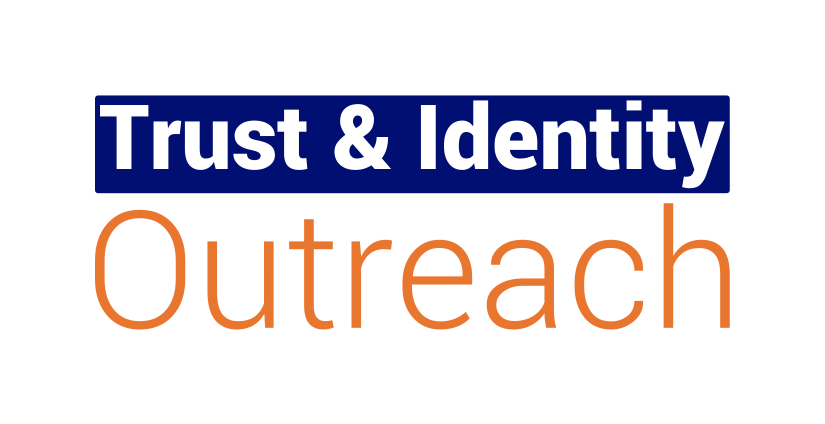 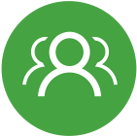 6
AEGIS
The AARC Engagement Group for Infrastructures (AEGIS) brings together global representatives from AAI operators in research infrastructures and e-infrastructures, which are implementing authentication and authorisation services that support federated access, to discuss adoption of policy and technical best practices that facilitate interoperability across e-infrastructures ands e-infrastructures.
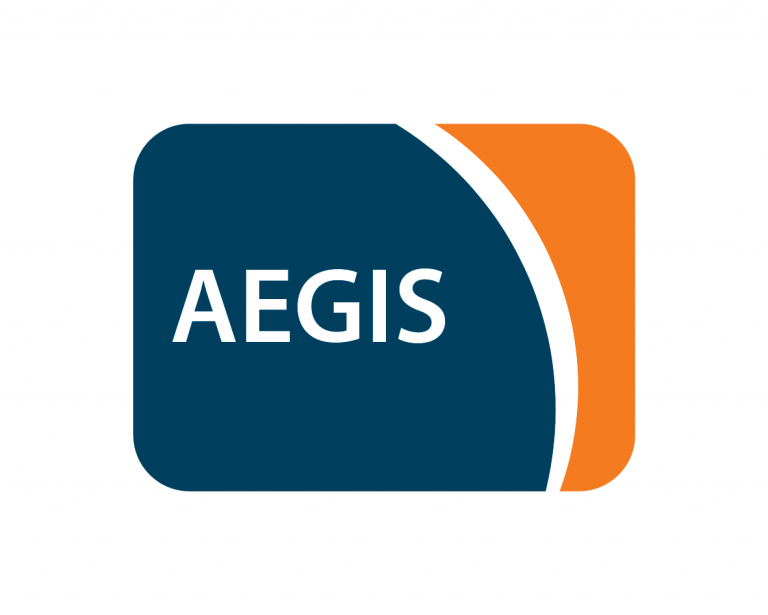 7
T&I eScience Global Engagement
The 'eScience Global Engagement' of EnCo in the GEANT project is there to support those developments in the policy and best practice areas that would benefit the community at large, and do that by means of supporting the work in the existing forums such as WISE, FIM4R, IGTF, REFEDS, AARC-community, and the research and e-Infra communities directly
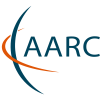 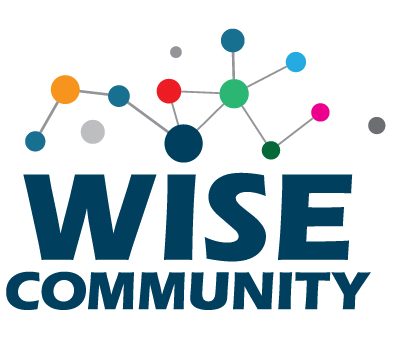 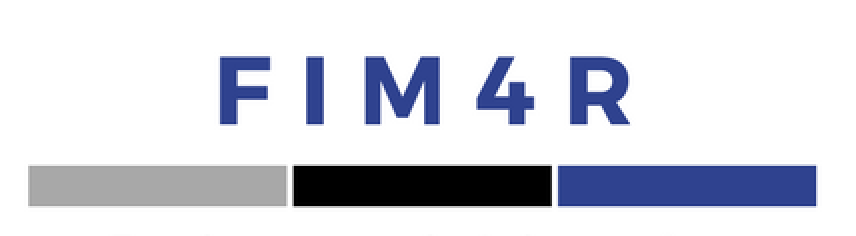 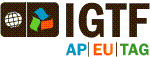 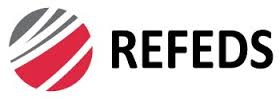 8
T&I eScience Global Engagement
Paper
Outreach
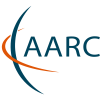 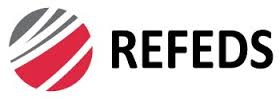 9
T&I eScience Global Engagement
Guidance Doc
Working session
On the agenda
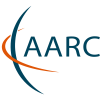 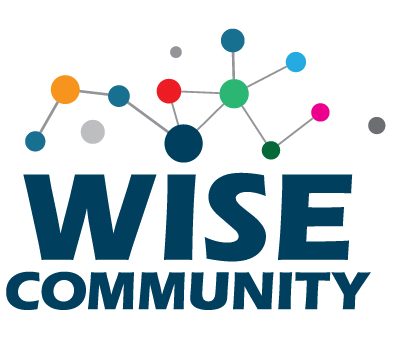 10
T&I eScience Global Engagement
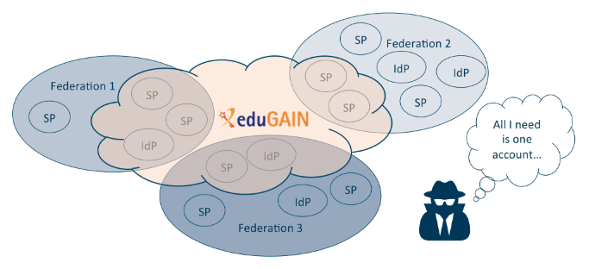 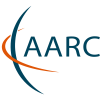 eduGAIN Security Incident Response Handbook
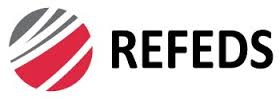 11
T&I eScience Global Engagement
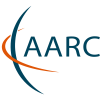 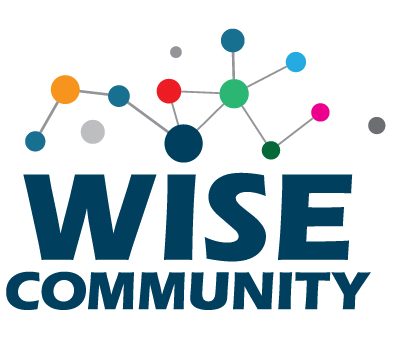 12
T&I eScience Global Engagement
Working session
On the agenda
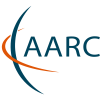 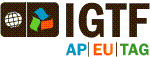 13
T&I eScience Global Engagement
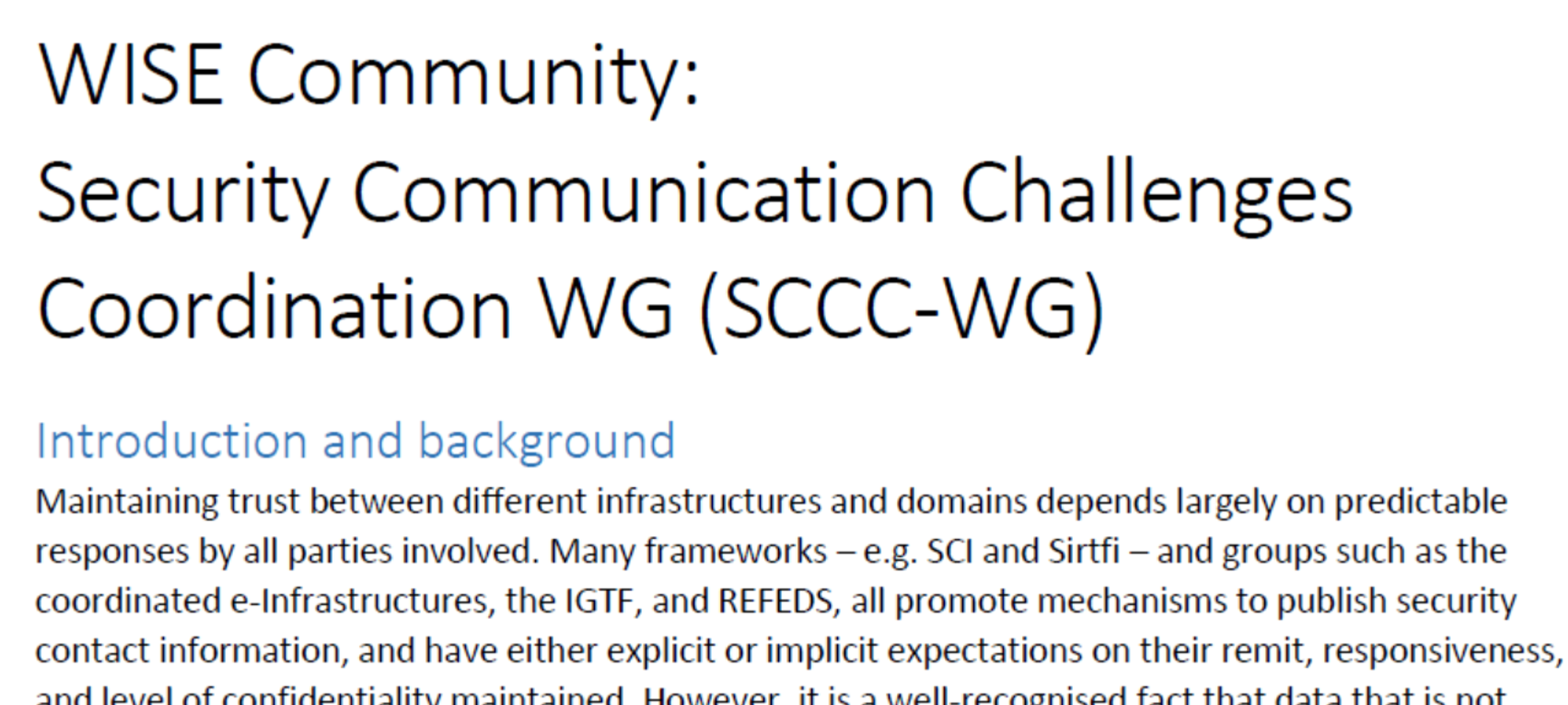 eduGAIN performed a communication challenge
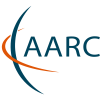 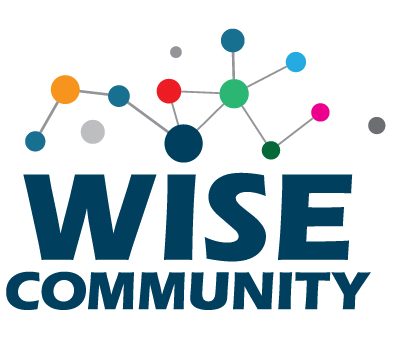 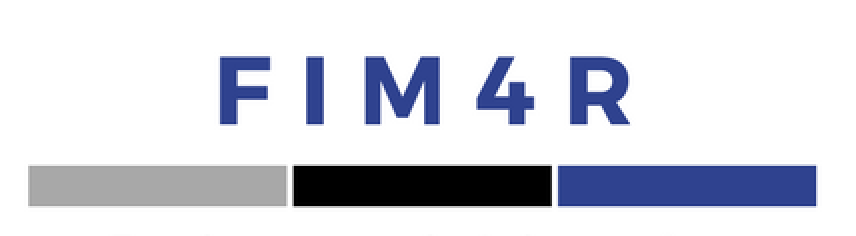 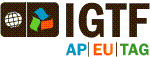 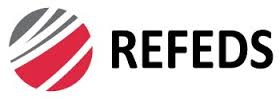 14
T&I eScience Global Engagement
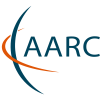 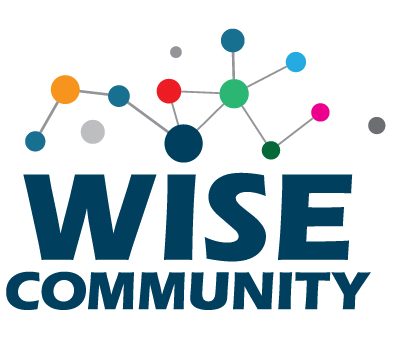 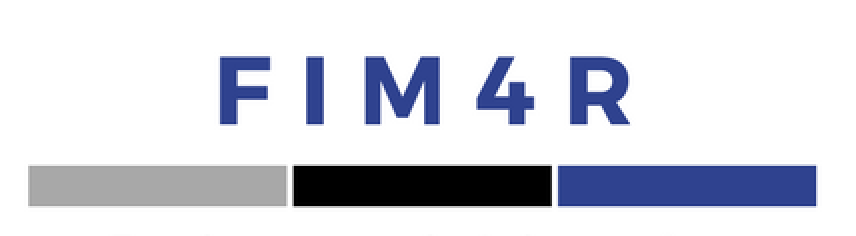 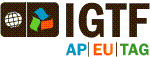 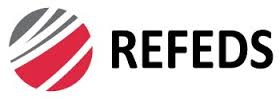 15
T&I Outreach
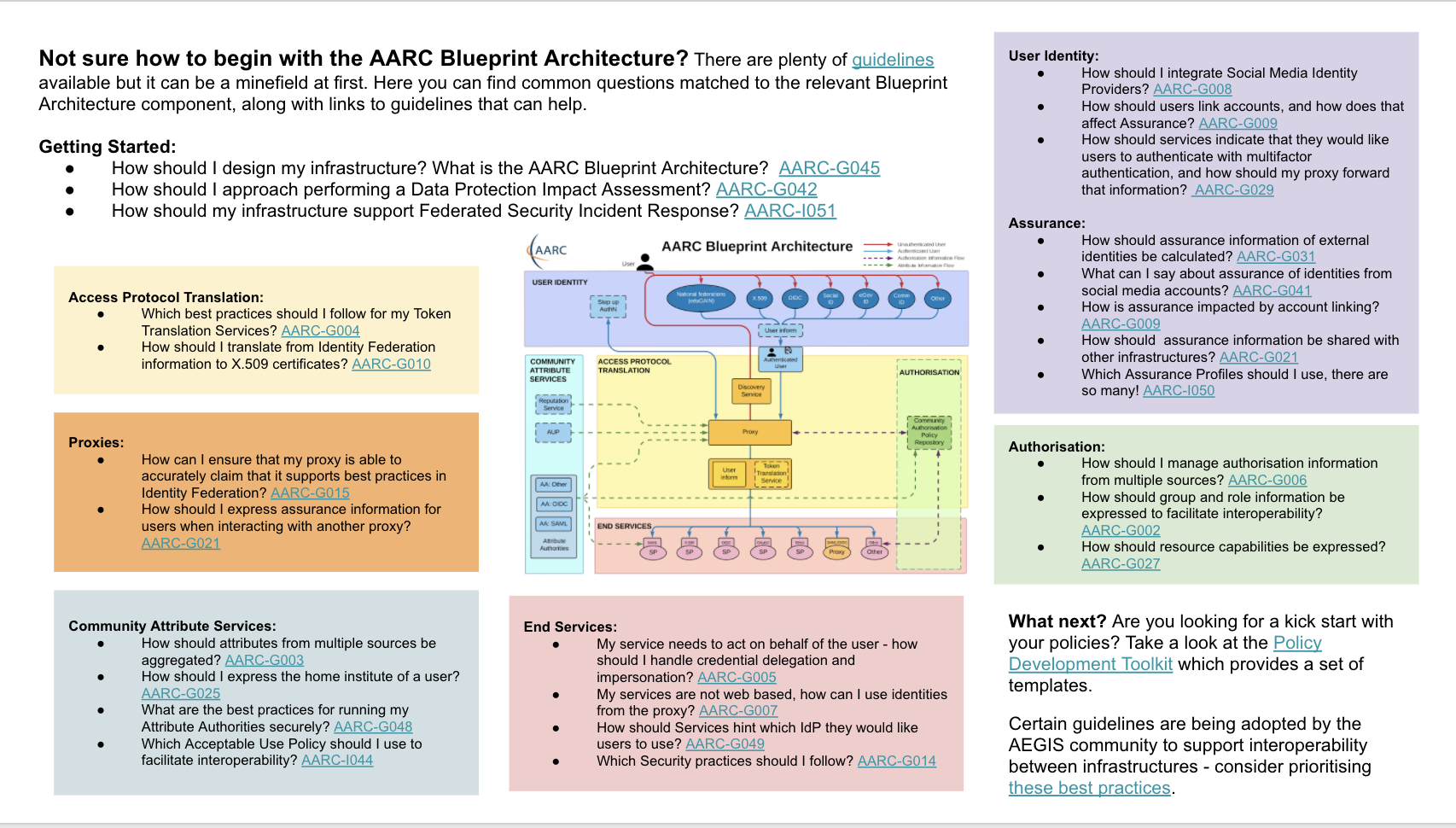 Near finished
Many thanks to  Hannah !
https://edu.nl/h3dm4
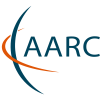 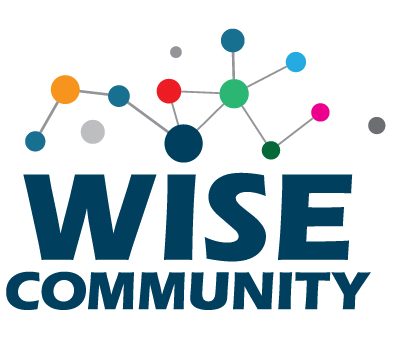 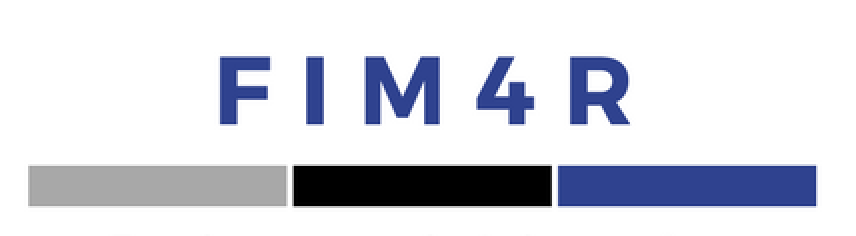 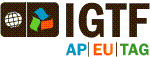 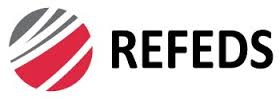 16
T&I eScience Global Engagement
GN4-3 Project Updates

STFC/UKRI will officially join the project
Welcome DaveK, IanN et al. 
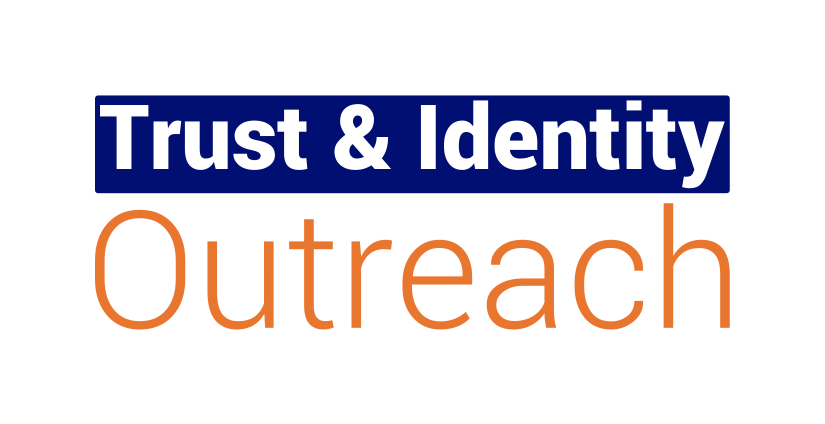 17
T&I eScience Global Engagement
GN4-3 Project Updates

Halfway the project
EC Project Review in Oct 2020
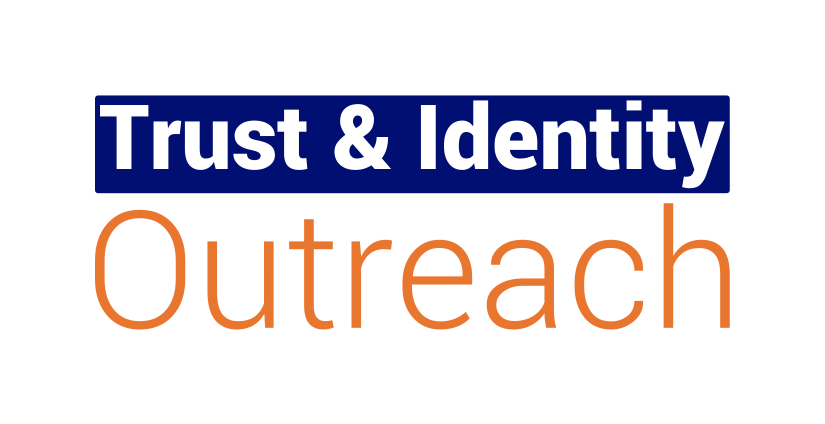 18
T&I eScience Global Engagement
GN4-3 Project Updates

Review our own workplan
Activities that need or more less attention
New Activities
Activities to dropped

https://edu.nl/ctxxg
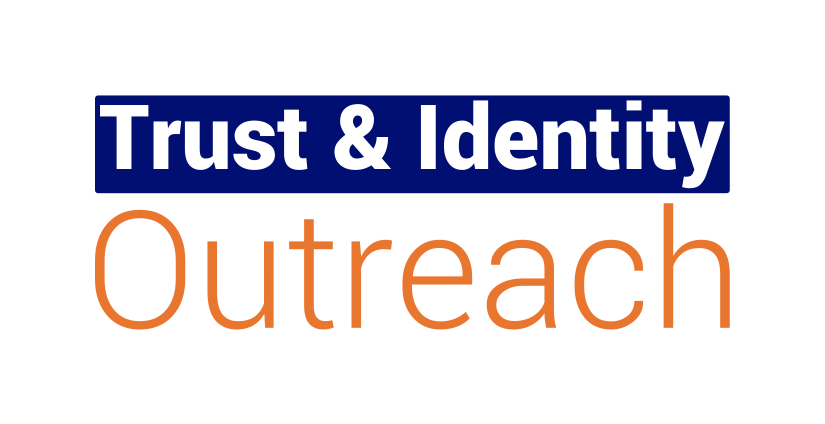 19
Thank you
Any questions?
maarten.kremers@surf.nl
As part of the GÉANT 2020 Framework Partnership Agreement (FPA), the project receives funding from the European Union's Horizon 2020 research and innovation programme under Grant Agreement No. 856726  (GN4-3).​​​
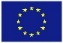